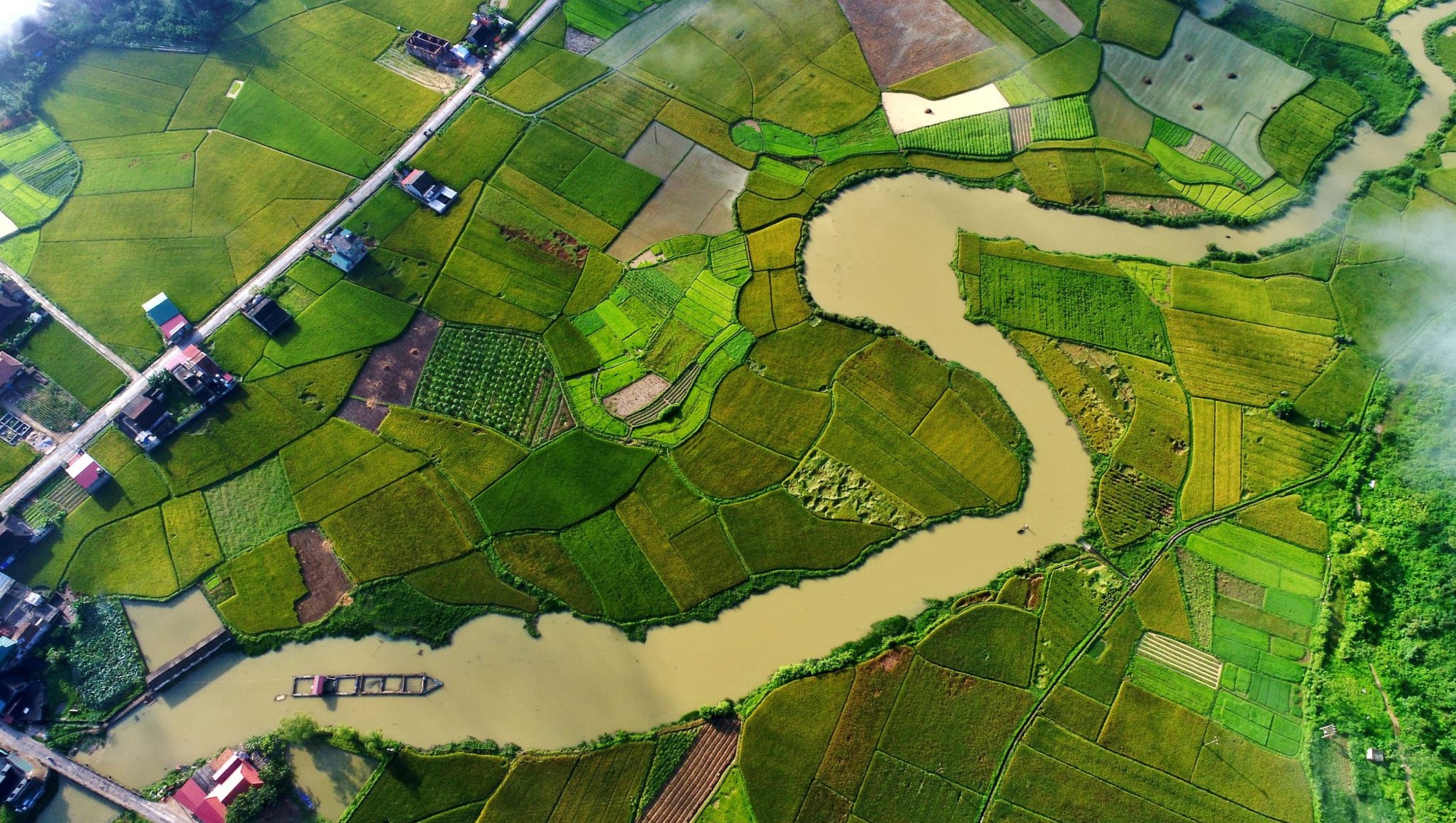 Politiche internazionali e dello sviluppo
a.a. 2023/2024
Alessandra Bitumi, abitumi@unite.it
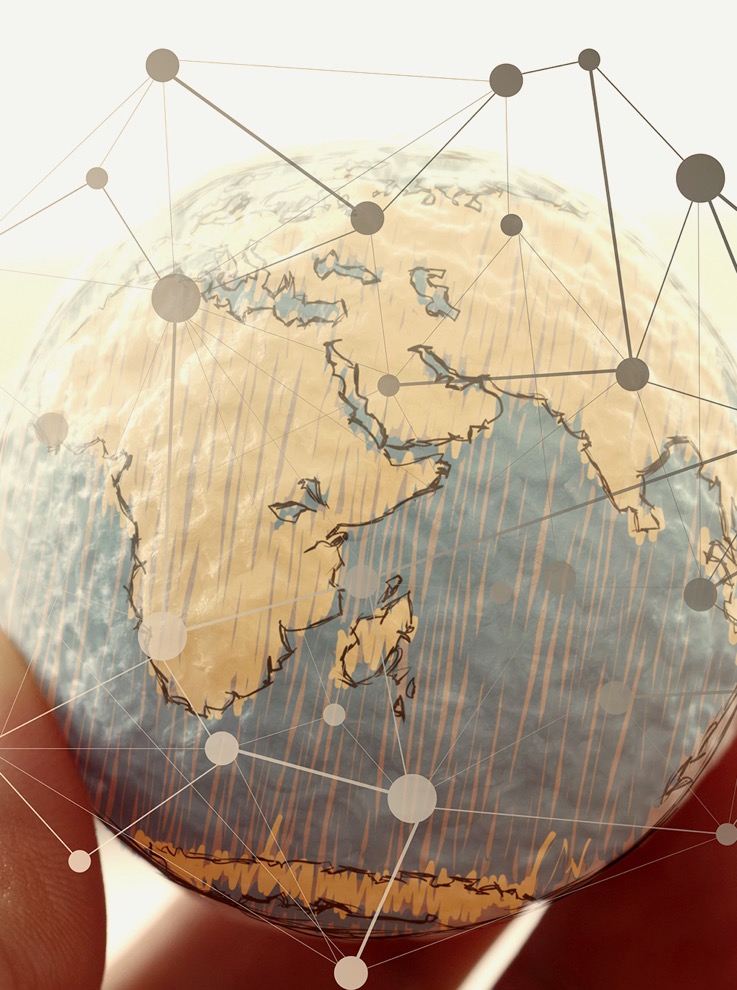 Cosa?
Evoluzione politica internazionale
Complessità dei processi storici, le loro continuità e trasformazioni più significative
COME?
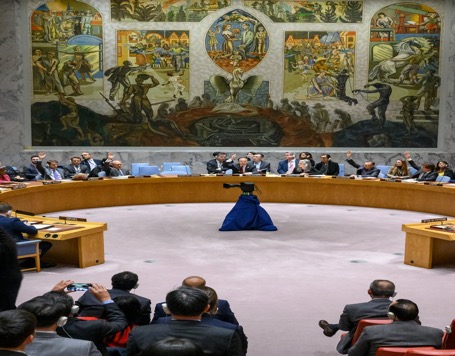 Intreccio contesti nazionali, regionali e globale
Pluralità di attori e forze di varia natura
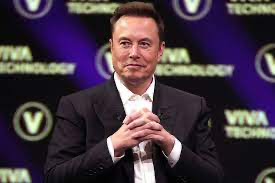 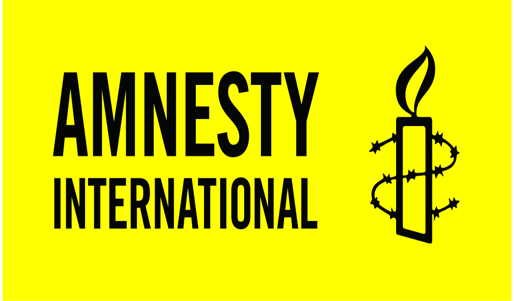 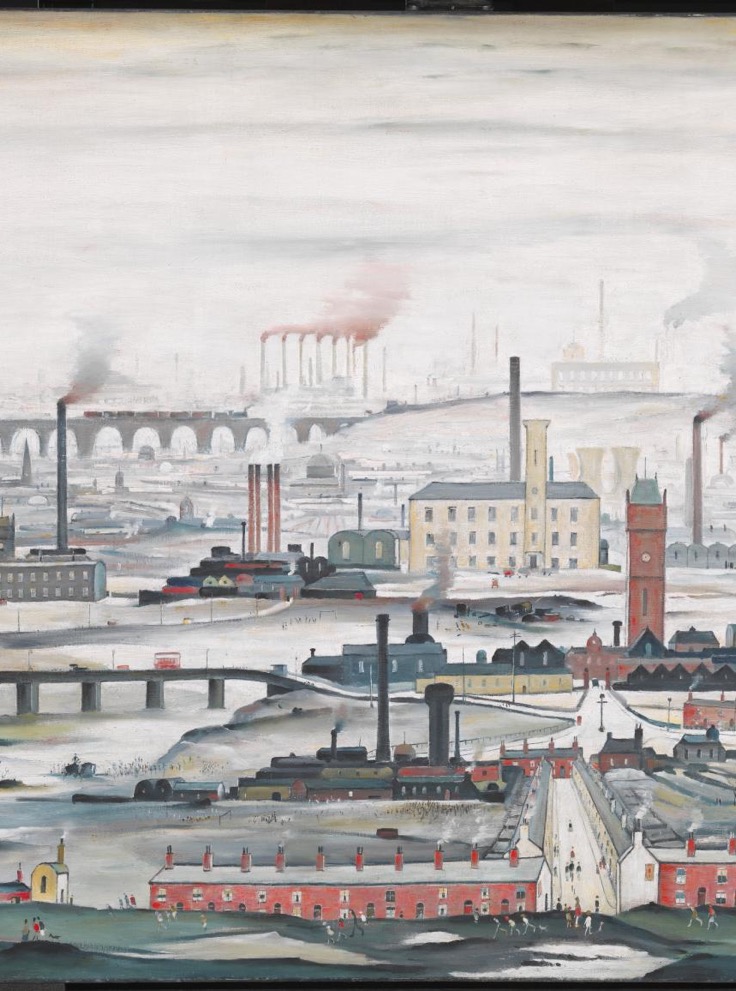 Quando?
“Lungo XX secolo”?
Significato della periodizzazione:  quali tornanti?
SVILUPPO
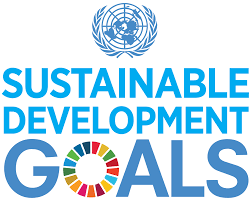 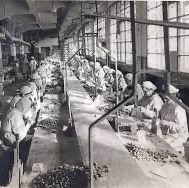 Genesi del concetto
Significati plurimi
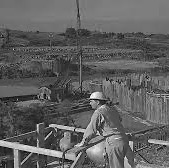 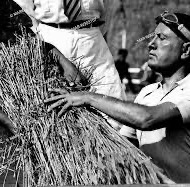 Evoluzione
Età industriale: progresso economie industriali
Età imperiale: pedagogia 
Internazionalismo filantropico ‘900: missione di civiltà
Anni ‘20 e ‘30:
Sistema dei mandati (modernizzare e razionalizzare dominio cloniale)
URSS: quintessenza pianificazione per evitare sprechi e inefficienze del sistema capitalistico
Anni ‘30
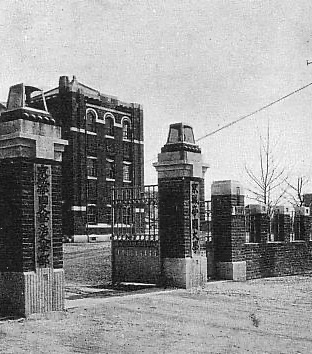 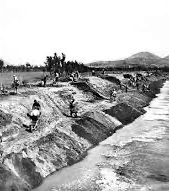 Sviluppo come battaglia ideologica
modernità: trasformazione tecnologica, economica e sociale
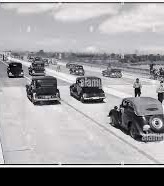 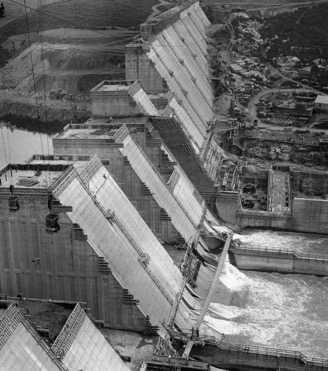 II GUERRA MONDIALE
Momento di crescita di impegno e diffusione globale della pianificazione come metodo 
Impero come risorsa
Impero da recuperare dopo il conflitto_ reimposizione del controllo
“The year 1945 was not a moment of imperial defeat, but of
imperial reassertion for Belgium, France, the Netherlands, and Britain, each of which saw
their futures as global, colonial entities”.
M. Evans, “Colonial Fantasies Shattered”, 2012
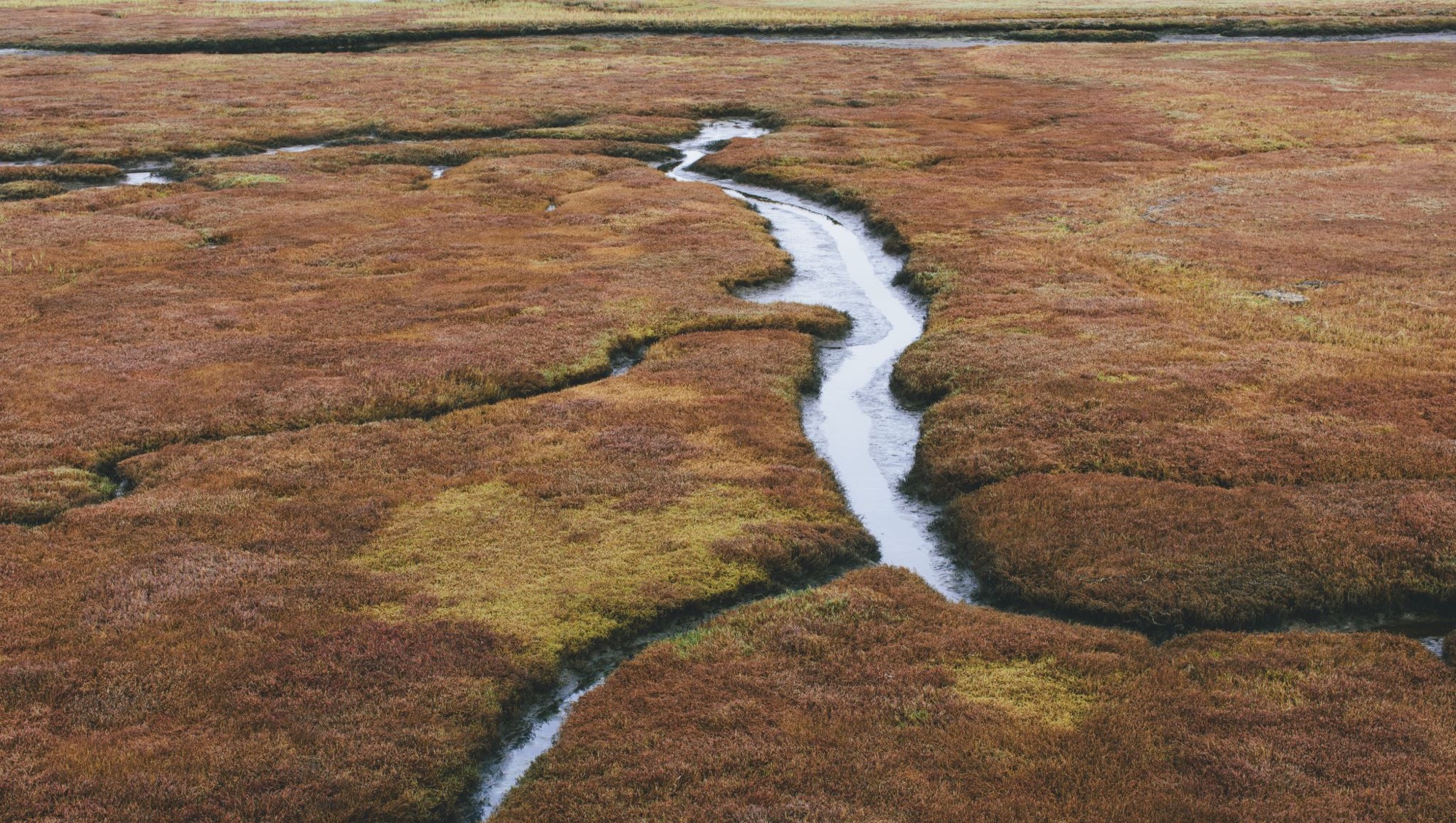 1945: uno spartiacque? Perché?
INTERNAZIONALISMI
La guerra fredda: due universalismi a confronto
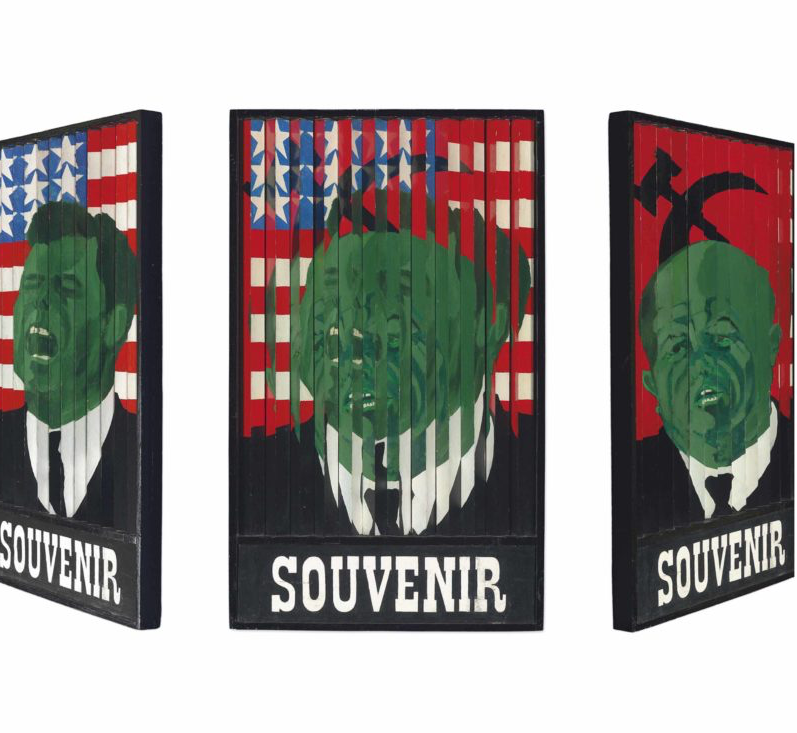 Gerald Laing, Souvenir (of the Cuban Missile Crisis Oct 16-28 1962)
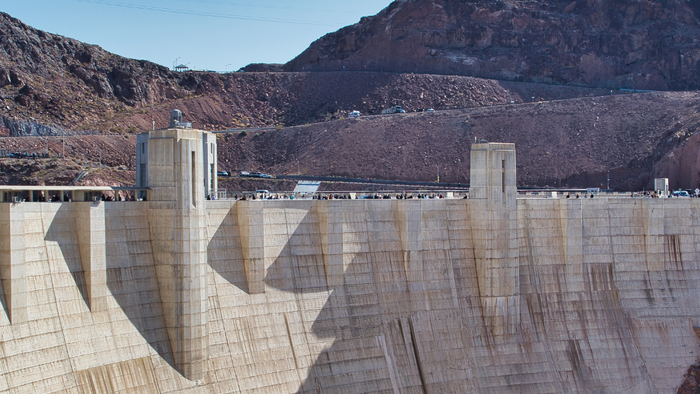 La modernità americana: modelli, politiche e fallimenti
Hoover Dam (1931-1935, Colorado/Nevada)
La modernità socialista: ambizioni, proiezioni e risultati
Lounge building of the Writers’ Resort in Sevan, Sevan Peninsula, Armenia | Architect: Gevorg Kochar (Yerevanproekt), 1963-1968 | © National Archives of Armenia
La “modernizzazione europea”: tra eredità imperiale, sviluppo e (im)potenza
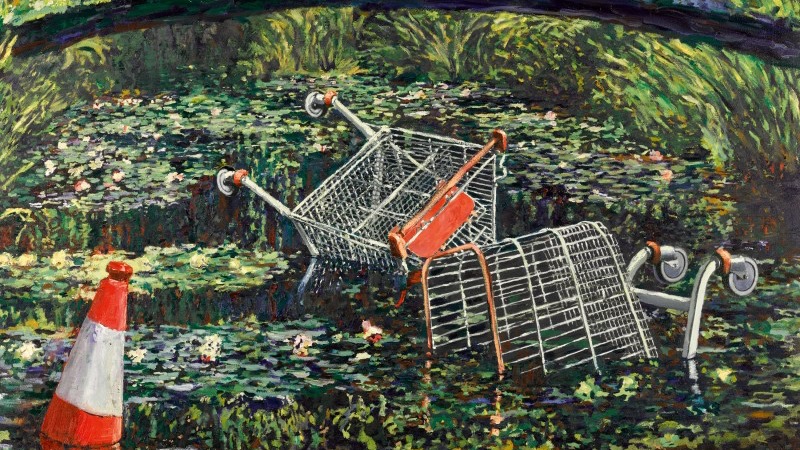 Show me the monet, Bansky 2005
L’urto del globale: contestazione e crisi nei lunghi anni Settanta
Ambiente e sviluppo
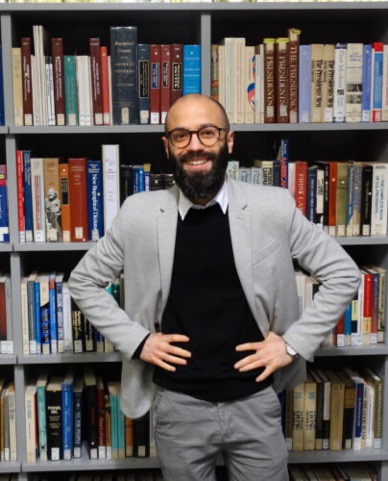 Dr. Gaetano di Tommaso
Roosevelt Institute for American Studies
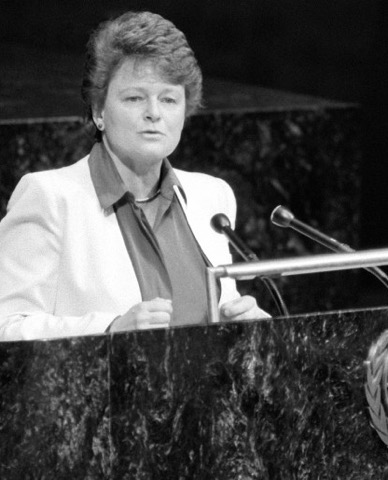 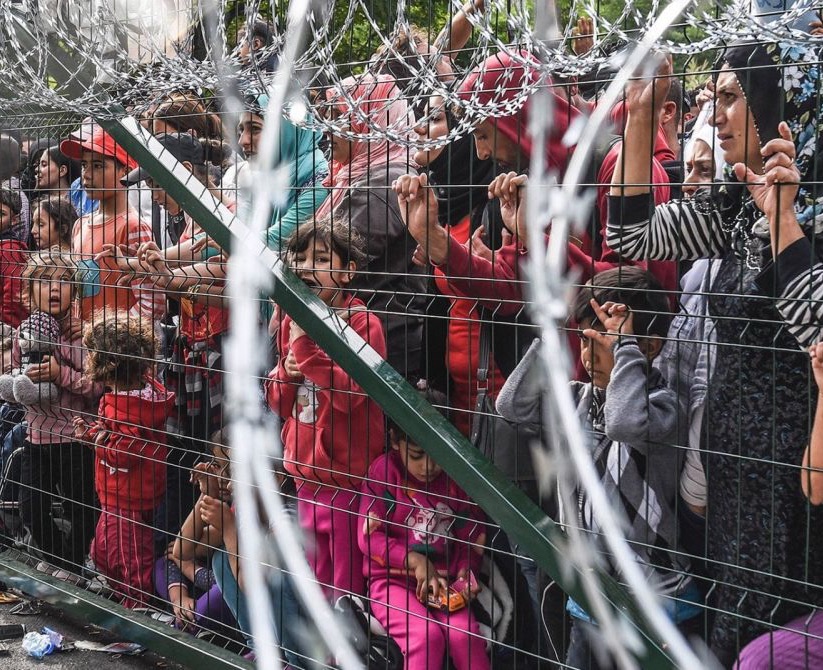 Università di Trento
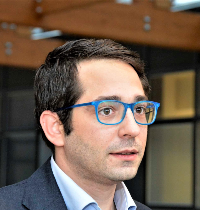 I diritti umani nella politica internazionale (con Umberto Tulli)
Gli anni Ottanta: verso un nuovo ordine politico-economico?
Post-guerra fredda: il tramonto delle alternative
IL RITORNO DELLA GUERRA
9/11 e la guerra al terrore
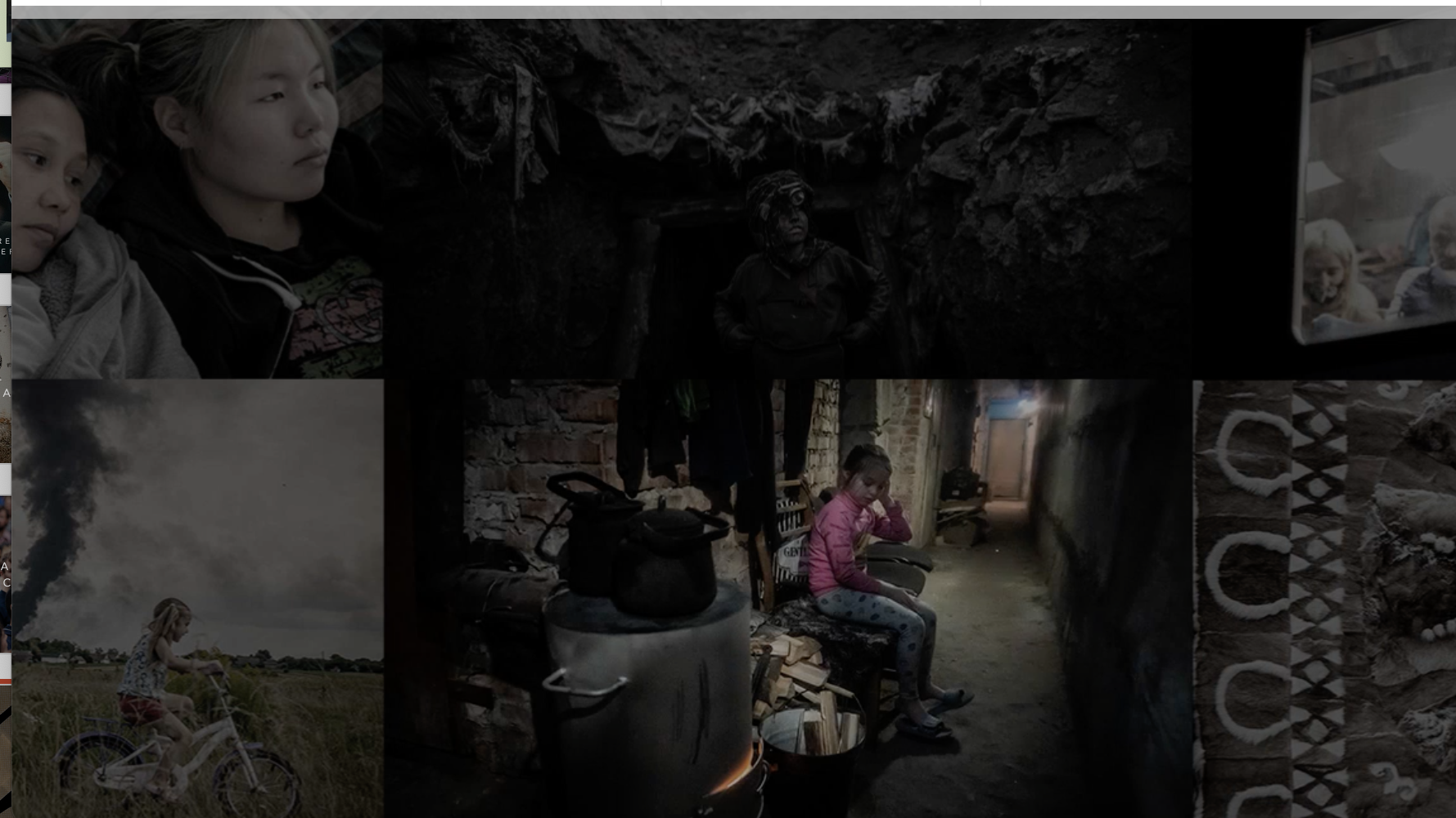 fratture contemporanee I
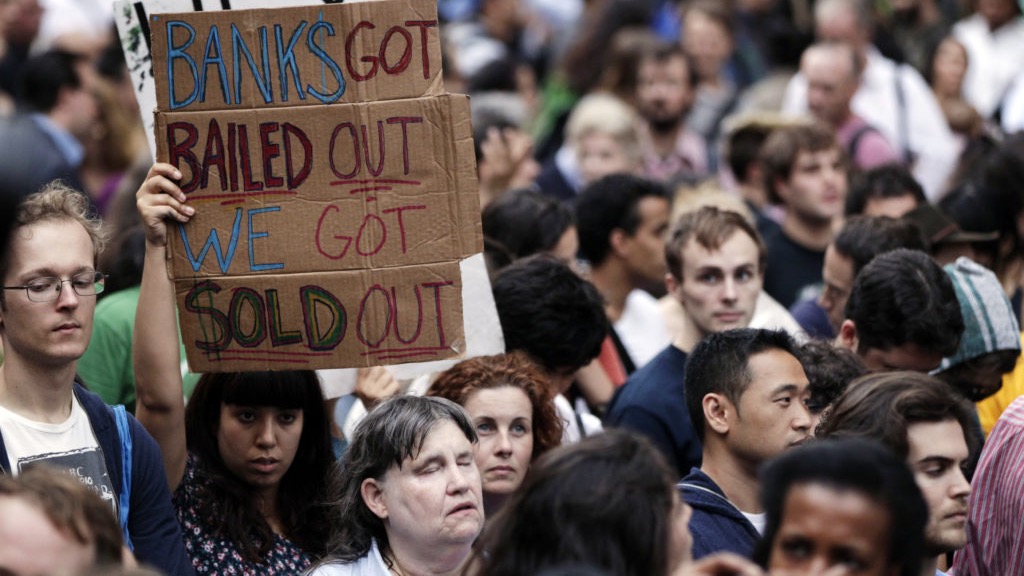 FRATTURE CONTEMPORANEE II
esame
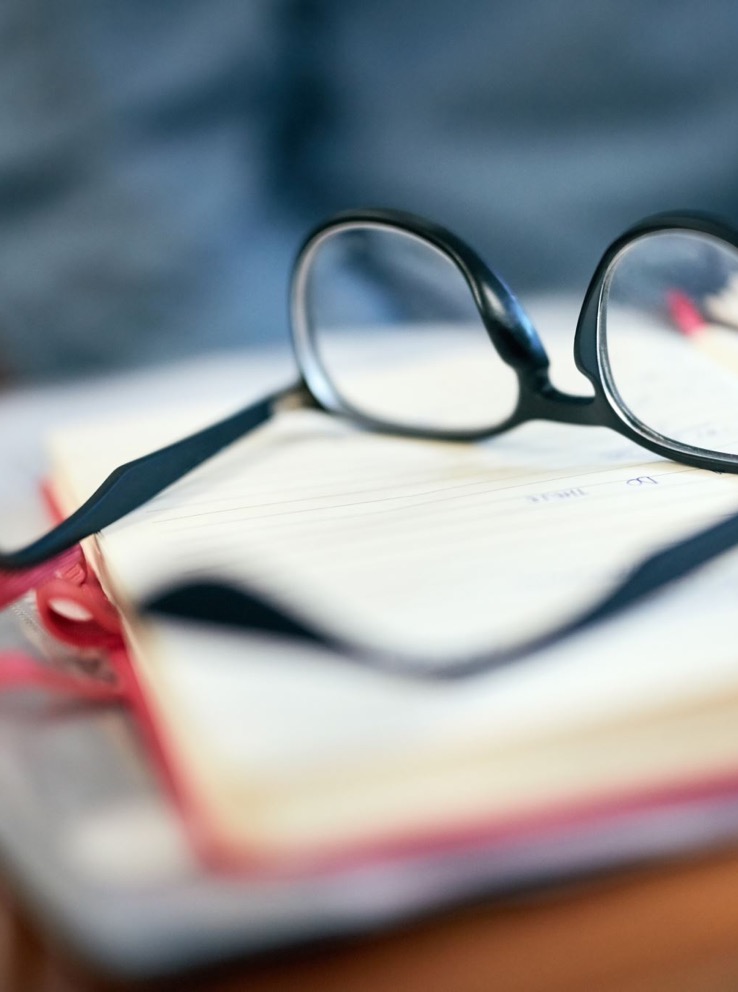 Partecipazione in classe: 15% del voto. 
Prova orale finale: 85% del voto. 

Testi di riferimento
Il testo di riferimento obbligatorio per tutti è: 
S. Lorenzini, Una strana guerra fredda. Lo sviluppo e le relazioni Nord-Sud, il Mulino, 2017.
Agli studenti frequentanti verranno richieste brevi letture settimanali: articoli e/o fonti primarie di vario genere.
Per i non frequentanti, in aggiunta al volume obbligatorio, una monografia a scelta (vedi syllabus)